Modello di diagramma di flusso interfunzionale per PowerPoint
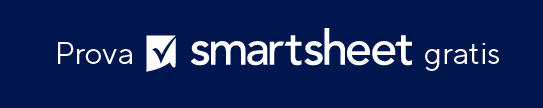 Quando utilizzare questo modello: utilizza questo modello di diagramma di flusso interfunzionale quando il progetto coinvolge più reparti o team, in modo da poter mostrare i ruoli e i processi interconnessi. È particolarmente utile per i progetti che richiedono una chiara comprensione di come le diverse parti dell'organizzazione contribuiscono al flusso di lavoro. 
  
Caratteristiche particolari del modello: grazie alla sua caratteristica codifica a colori e al design semplificato, questo modello facilita la visualizzazione del flusso di attività tra varie funzioni aziendali, aiutandoti a identificare sia i punti di collaborazione che i colli di bottiglia. Include anche funzioni personalizzabili che consentono di adattare il diagramma alle esigenze specifiche del progetto e garantire un'efficace comunicazione tra reparti.
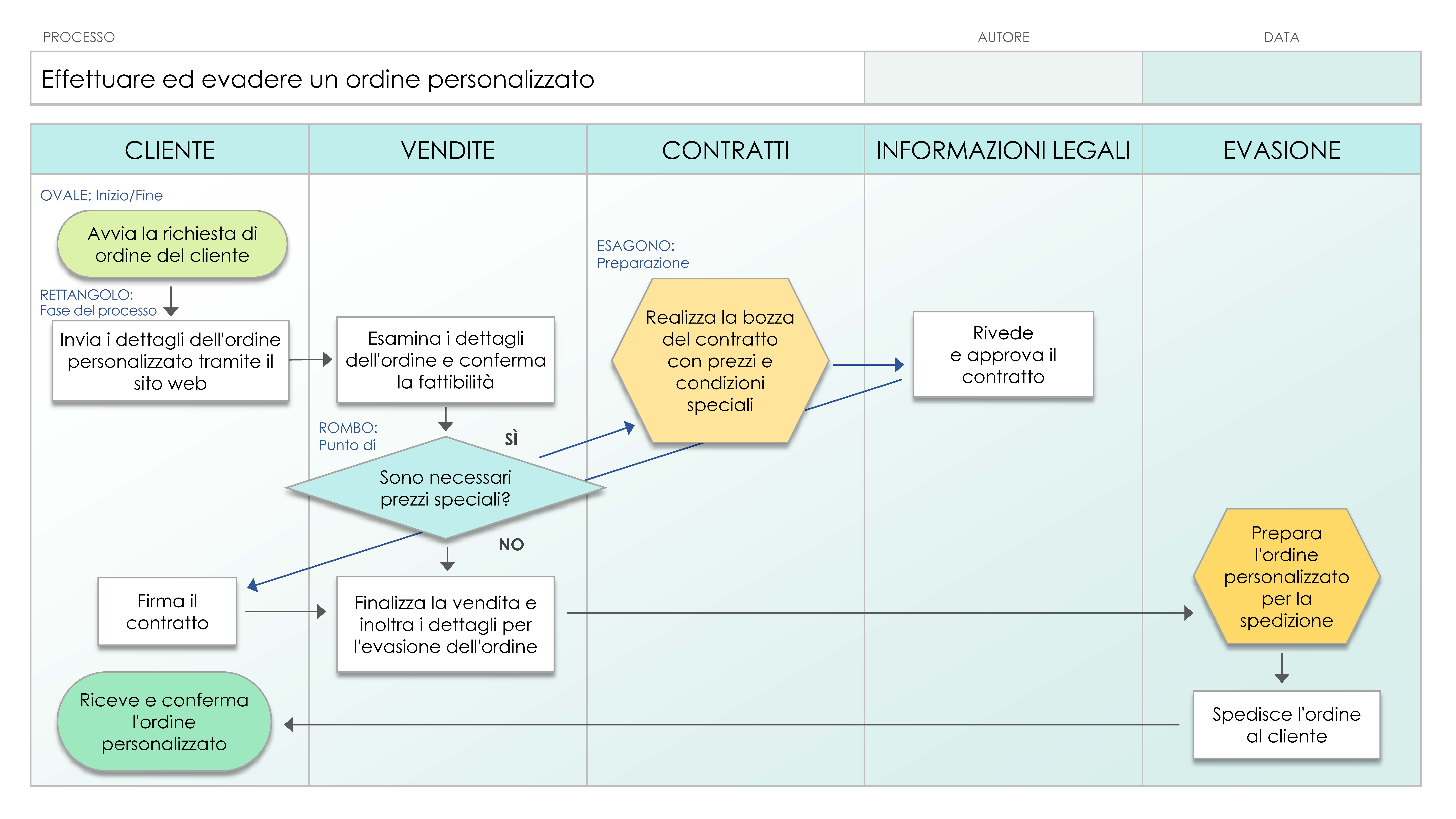 OVALE: Inizio/Fine
Avvia la richiesta di ordine del cliente
ESAGONO:  
Preparazione
RETTANGOLO: 
Fase del processo
Realizza la bozza del contratto 
con prezzi e condizioni speciali
Rivede 
e approva il contratto
Esamina i dettagli dell'ordine e conferma la fattibilità
Invia i dettagli dell'ordine personalizzato tramite il sito web
ROMBO: 
Punto di
SÌ
Sono necessari prezzi speciali?
Prepara l'ordine personalizzato per la spedizione
NO
Finalizza la vendita e inoltra i dettagli per l'evasione dell'ordine
Firma il contratto
Riceve e conferma l'ordine personalizzato
Spedisce l'ordine 
al cliente
SÌ
NO
Domanda
SÌ o NO
INIZIO
NO
SÌ
FASE 2
FASE 1
Input/Output
Input/Output
Domanda
SÌ o NO
SÌ
Input/Output
Documento/ 
Inserimento dati
FASE 3
Documento/ 
Inserimento dati
FASE 4
NO
Fase finale
FASE 5
Input/Output
NO
Domanda
SÌ o NO
SÌ
FASE 5.1
FINE
Domanda
SÌ o NO
SÌ
NO